Bellwork 9/29/16
Get out your bellwork sheet and wait silently.
[Speaker Notes: Draw the verb 6 pack for ser. Write all of the artículos of Spanish. What 2 things must an adjective and noun agree in?]
Bellwork 9/29/16
Artículos: el, la, los, las, un, una, unos, unas

What 2 things must an adjective and noun agree in? Number and Gender
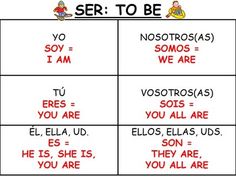 [Speaker Notes: Draw the verb 6 pack for ser. Write all of the artículos of Spanish. What 2 things must an adjective and noun agree in?]
¿Cómos son?
Escriba 2 oraciones per persona. Utilice el vocabulario de capítulo 1. No repitas los adjetivos. (Don’t repeat the adjectives.)
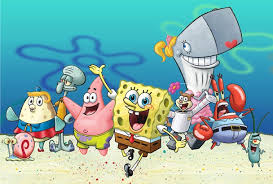 Trivia
Examen repaso